americký fotbalista
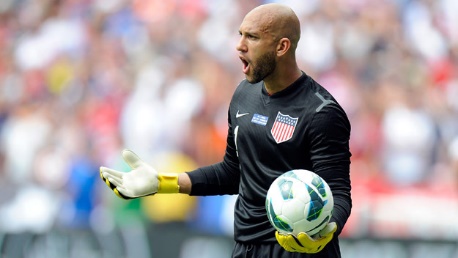 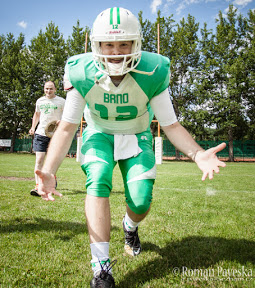 Různá struktura: konstituenty
proudit
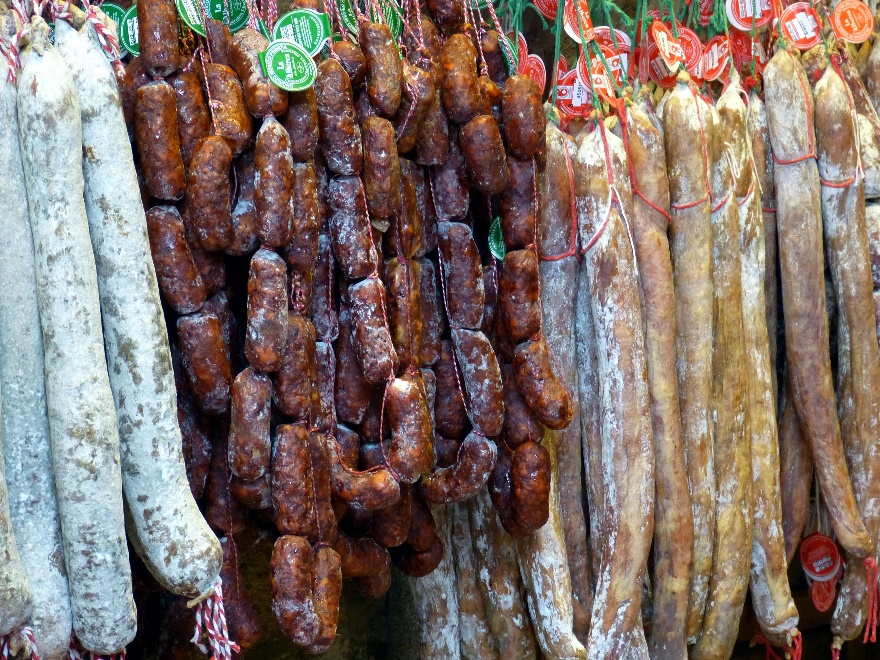 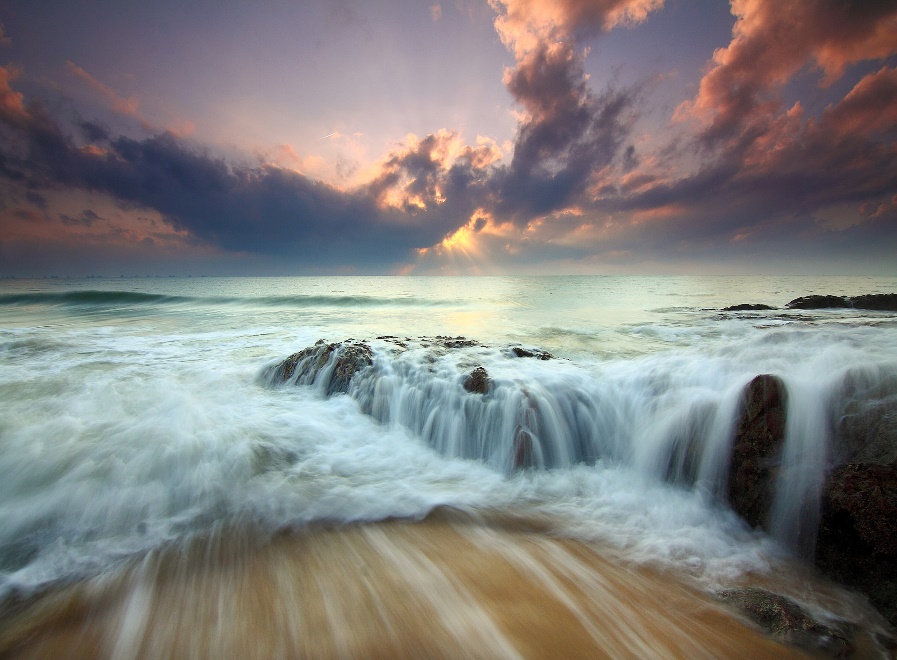 Různá struktura: slabiky
Slabiky: poezie
Slabiky: skandování
Slabiky: jazykové hry
Slabiky a přízvuk (latina)
Slabiky a morfologie: distribuce afixů
Slabiky a morfologie: infixace